Facilitating Neuro-Affirmative Peer Support Groups
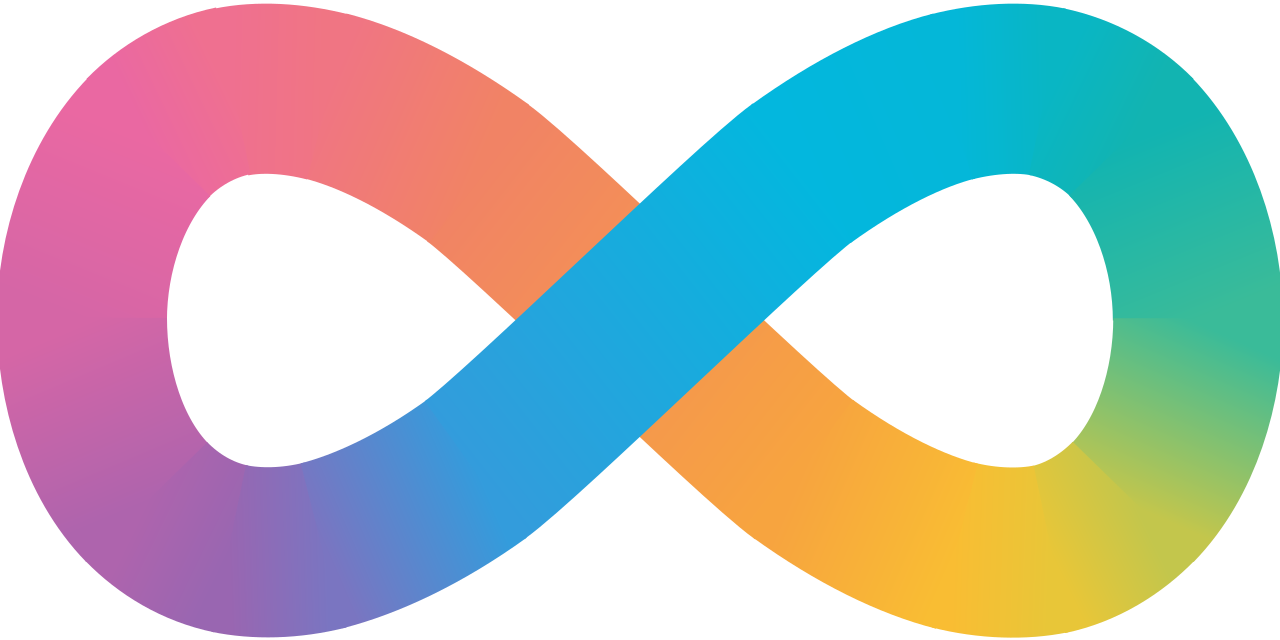 Presented by Anne Nicholson, CMPSS4th Annual Peer Workforce ConferenceJanuary 31, 2024
Certified Medi-Cal Peer Support Specialist in Los Angeles with Painted Brain
Facilitator of Navigating Neurodiversity (since 2022)
Lived experience with ADHD
Partner/parent of persons with autism and ADHD
About the presenter
Like biological and cultural diversity, neurodiversity sees minds as a complex ecosystem. Some conditions classified as disorders are normal differences. They become disabilities when there is not a good fit between the mind and the environment. This impacts quality of life.
Defining neurodiversity
Loneliness
Low self esteem
Anxiety/depression
Chronic illness
Shortened lifespan
Suicide risk
Some of the impacts
We can create neuro-affirmative peer support spaces as micro-environments where peers can develop resilience to better navigate the macro-environment. This enhances quality of life.
What can we do?
“Life has taught me to never be myself. I had a friend tell me I'm an acquired taste and I'm great until the novelty wears off. It turns out the autism doesn't go away with time. I think this is why I just prefer to spend most of my time alone. I don't have to try to be whatever everyone wants, and I can just been a fool with cats. It wasn't until I stopped trying to be someone else that things in my life started to get better.”
Voices of members
“Being with other neurodivergent people in a social setting is helpful to me because dyadic communication can foster walled-in thinking, sending me down a rabbit hole. I think that you think that I think and so it goes.”
Voices of members
Predictable
Strengths-based
Neurodiversity-informed
Non-stigmatizing language
Non-judgmental
Non-coercive
What makes a group neuro-affirmative?
We respect each other
We share out of our own lived experience 
We don’t give advice
We take turns listening and speaking
We maintain reasonable confidentiality
Agreements that have worked for us
Open check-in
Topic related to neurodiversity
Discussion of topic out of our own lived experience
Structured check-out
A format that has worked for us
Keep the tech simple
Pay attention to non-verbals
Use raised hands
Accept distractions
Privacy concerns
Keep an eye on the chat 
Build community
Considerations for virtual spaces
Bottema-Beutl, K. et al (2021). Avoiding Ableist Language: Suggestions for Autism Researchers. Autism in Adulthood, Vol 3 (Issue 1). https://doi.org/10.1089/aut.2020.0014
Lai, M., et al (2020).  Evidence-based support for autistic people across the lifespan: maximising potential, minimising barriers, and optimising the person–environment fit. Lancet Neural, Vol 19 (Issue 5), 434–451. https://doi.org/10.1016/ S1474-4422(20)30034-X
Insights of a Neurodivergent Clinician https://neurodivergentinsights.com/
Neurodivergent Doctorhttps://www.youtube.com/c/NeurodivergentDoctor
A few resources
What are your questions and concerns when you think about facilitating a neuro-affirmative peer support group?
Questions and concerns
Thank you for your time and attention
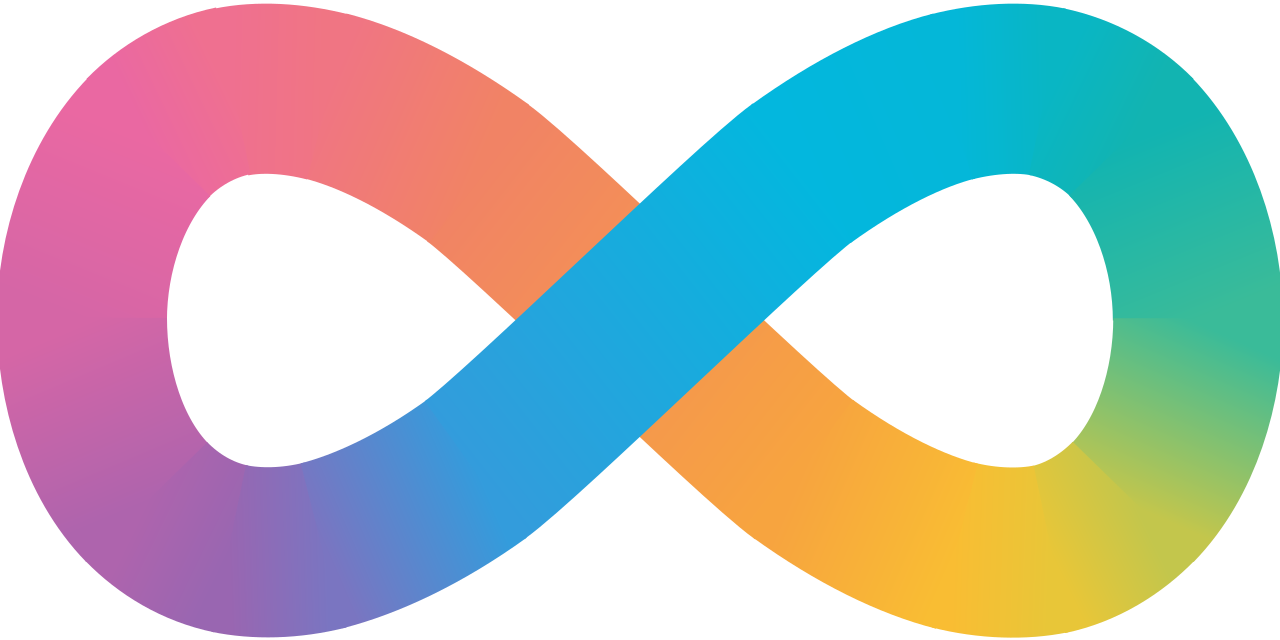 Anne NicholsonCertified Medi-Cal Peer Support Specialist #MPSS-WGEVQRanne.nicholson@paintedbrain.org